ТРЕНАЖЁР
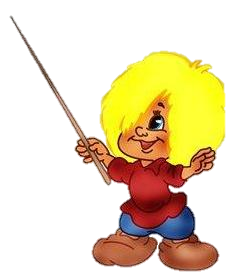 Действия с отрицательными десятичными дробями
Математика, 6 класс
Инструкция:
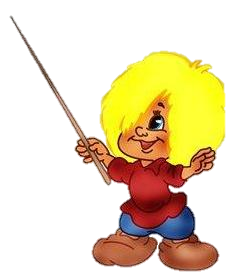 Выберите действие (сложение, вычитание, умножение, деление) , щелчком левой клавиши мыши по соответствующему значку.
Выполните вычисления в примере.
Если вы испытываете затруднения, можете использовать подсказку, для этого нажмите кнопку
Наберите число - ответ на клавиатуре, расположенной под примером. Для этого наведите курсор на выбранную цифру и щёлкните левой кнопкой мышки.
Если цифра выбрана верно, она займёт своё место в ответе примера, если неправильно – «клавиша» перекрасится.
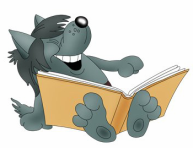 Выберите:
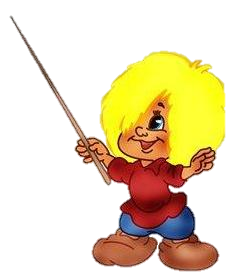 сложение
вычитание
умножение
деление
Вычислите:
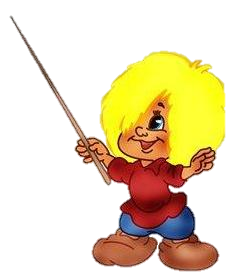 ВЕРНО!
1) -0,02 + 0,3 =
,
0
2
8
-
0
1
6
7
2
3
8
4
5
9
,
надо из большего модуля вычесть меньший модуль и поставить знак того слагаемого, модуль которого больше
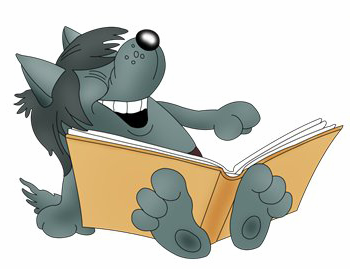 Вычислите:
ВЕРНО!
2) -1,9 + 0,23 =
7
-
1
,
6
-
0
2
3
6
7
8
1
4
5
9
,
надо из большего модуля вычесть меньший модуль и поставить знак того слагаемого, модуль которого больше
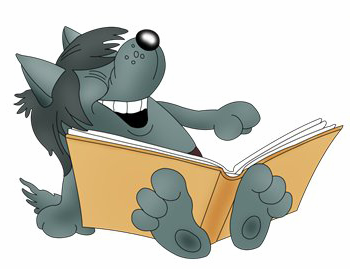 Вычислите:
ВЕРНО!
3) -1,47 + (-2) =
-
7
,
3
4
-
7
8
0
1
2
3
4
5
6
9
,
надо сложить их модули и перед полученным числом поставить 
знак минус.
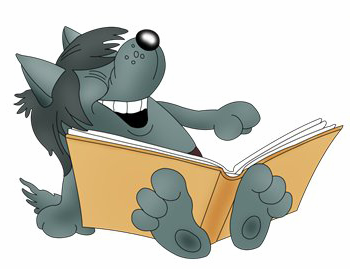 Вычислите:
ВЕРНО!
4) 0,257 – (– 3,9) =
4
,
1
5
7
1
3
4
7
8
0
2
5
6
9
,
надо к первому числу прибавить число,  противоположное второму.
( минус и минус = плюс )
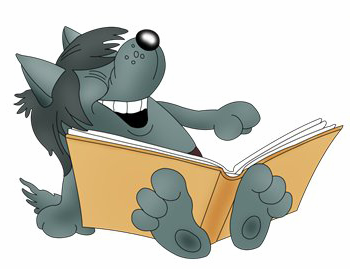 Вычислите:
ВЕРНО!
5) -0,96 + (-78,04) =
-
9
7
-
1
3
4
7
8
0
2
5
6
9
,
надо сложить их модули и перед полученным числом поставить знак минус
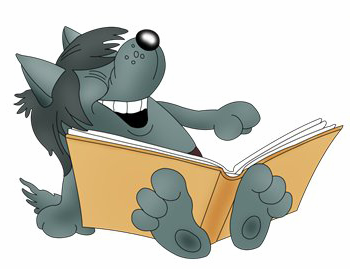 Вычислите:
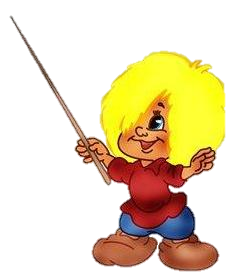 ВЕРНО!
1) 0,03  0,2 =
-
,
0
1
7
-
1
0
3
7
8
2
6
4
5
9
,
надо уравнять число знаков после запятой
вычесть из большего модуля меньший «запятой под запятой»
поставить знак большего модуля
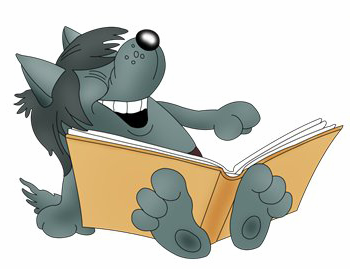 Вычислите:
ВЕРНО!
2) -2  (-0,3) =
-
7
1
,
-
0
1
3
7
8
2
6
4
5
9
,
если запятой нет, то она ставится в конце целого числа, а в дробной части дописываются нули: 2 = 2,0
надо к первому числу прибавить число,  противоположное второму 
вычесть и поставить знак большего модуля
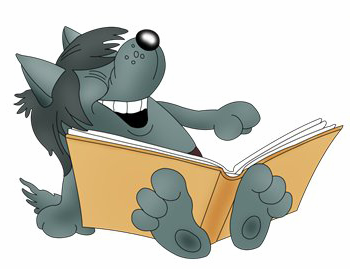 Вычислите:
ВЕРНО!
3) 0,13  20 =
-
,
7
8
1
9
-
1
3
7
8
9
2
6
0
4
5
,
если запятой нет, то она ставится в конце целого числа, а в дробной части дописываются нули: 20 = 20,00
вычесть из большего модуля меньший «запятой под запятой»
поставить знак большего модуля
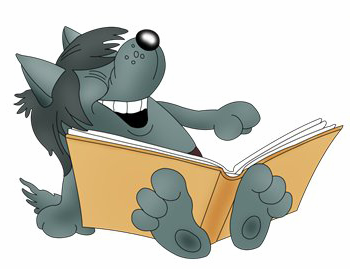 Вычислите:
ВЕРНО!
4) -5,86  1,3 =
-
,
7
1
6
-
0
1
6
3
2
4
5
8
7
9
,
надо уравнять число знаков после запятой
сложить модули чисел «запятая под запятой»
поставить знак «─»
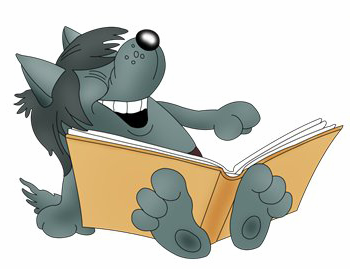 Вычислите:
ВЕРНО!
5) 1,943  5 =
-
7
3
,
0
5
-
0
1
3
9
7
2
6
4
5
8
,
если запятой нет, то она ставится в конце целого числа, а в дробной части дописываются нули: 5 = 5,000
вычесть из большего модуля меньший «запятой под запятой»
поставить знак большего модуля
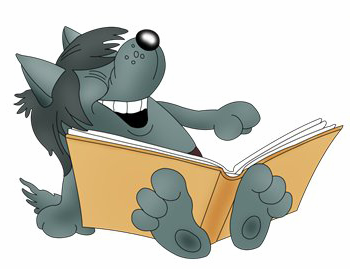 Вычислите:
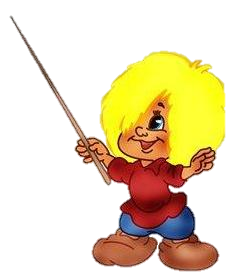 ВЕРНО!
1) -0,7 · 0,4 =
,
-
0
2
8
-
7
8
2
0
3
6
1
4
5
9
,
надо умножить модули чисел и перед полученным числом поставить знак «─»
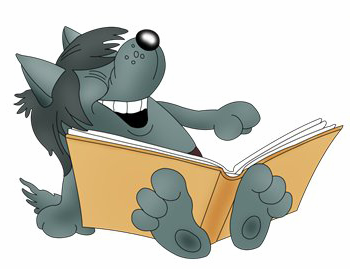 Вычислите:
ВЕРНО!
2)-0,07 ·(-0,8)=
0
,
0
5
6
-
5
7
8
0
3
6
1
2
4
9
,
надо умножить модули чисел, не обращая внимания на запятую
отделить запятой столько знаков, сколько в обоих множителях
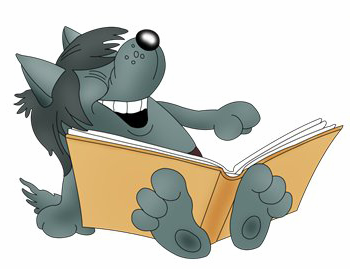 Вычислите:
ВЕРНО!
3) 0,8 · -5 =
-
4
-
7
3
6
0
1
2
4
5
8
9
,
надо умножить модули чисел и перед полученным числом поставить знак «─»
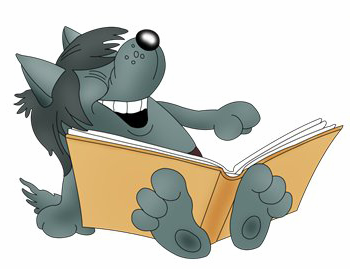 Вычислите:
ВЕРНО!
4) -1,23 · 100 =
-
1
2
3
-
2
3
1
0
4
5
7
8
,
9
6
надо умножить модули чисел и перед полученным числом поставить знак «─»
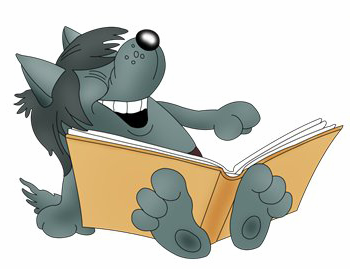 Вычислите:
ВЕРНО!
5) -12,3 · (-0,01)=
1
2
0
3
,
-
2
5
6
7
8
0
3
1
4
9
,
надо умножить модули чисел, не обращая внимания на запятую
отделить запятой столько знаков, сколько в обоих множителях
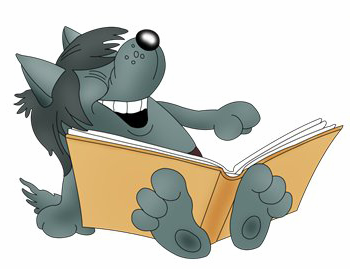 Вычислите:
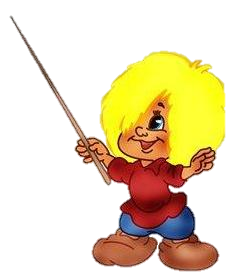 ВЕРНО!
1) -4 : (-5) =
0
,
8
-
7
8
0
3
6
1
2
4
5
9
,
надо разделить модуль делимого на модуль делителя
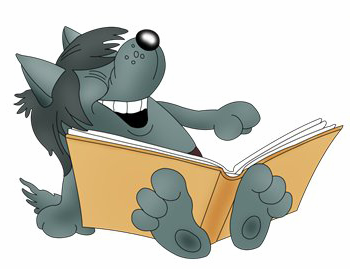 Вычислите:
ВЕРНО!
2) -0,3 : 0,5 =
-
0
,
6
-
7
8
0
3
1
2
4
5
6
9
,
надо перенести запятую в делимом и делителе вправо на столько цифр, сколько их содержится после запятой в делителе
 выполнить деление
поставить знак «─»
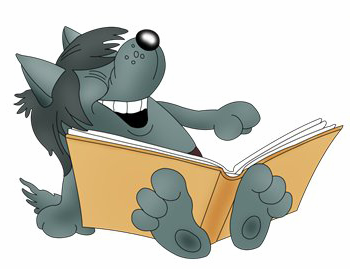 Вычислите:
ВЕРНО!
3)0,072 : (-0,6) =
-
2
1
,
0
-
7
8
0
3
1
2
4
5
6
9
,
надо перенести запятую в делимом и делителе вправо на столько цифр, сколько их содержится после запятой в делителе
 выполнить деление
поставить знак «─»
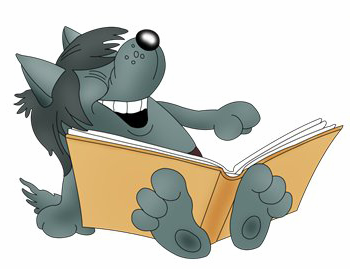 Вычислите:
ВЕРНО!
4)-3,2 : (-0,08) =
4
0
-
1
4
7
8
,
0
3
2
5
6
9
надо перенести запятую в делимом и делителе вправо на столько цифр, сколько их содержится после запятой в делителе
 выполнить деление
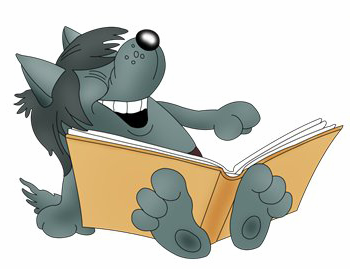 Вычислите:
ВЕРНО!
5)-1,2 : 100 =
-
,
0
0
1
2
-
7
8
0
3
1
2
4
5
6
9
,
при делении на 100 надо перенести запятую влево на 2 знака
 поставить знак «─»
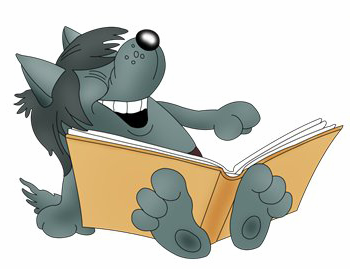 Список источников:
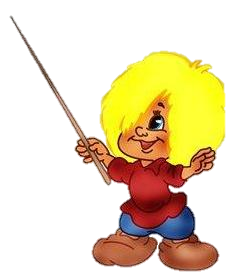 Мерзляк А.Г., Полонский В.Б., Якир М.С. Математика: учебник для 6 класса, 2014.
Буцко Е.В., Мерзляк А.Г., Полонский В.Б., Якир М.С. Методическое пособие, 2014.
Мерзляк А.Г., Полонский В.Б., Якир М.С., Рабинович Е.М. Дидактические материалы, 2014.
http://kartinki-risunki.ru/
http://images.yandex.ru/
http://yandex.ru/images/?redircnt=1416308565.1